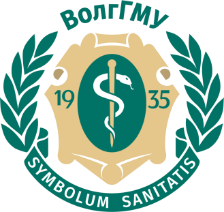 ИНСТИТУТ ОБЩЕСТВЕННОГО ЗДОРОВЬЯ 
ВЫСШАЯ ШКОЛА МЕДИЦИНСКОЙ ГУМАНИТАРИСТИКИ
КАФЕДРА ФИЛОСОФИИ, БИОЭТИКИ И ПРАВА С КУРСОМ СОЦИОЛОГИИ МЕДИЦИНЫ
ЛЕКЦИИ по дисциплине«Правовое обеспечение профессиональной деятельности» для специальности Фармация
Лекция 7-8

Правовое регулирование трудовых отношений
План ЛЕКЦИИ
Трудовые отношения и их стороны
Трудовой договор
Рабочее время и время отдыха
1
2
3
2
Понятие трудовых отношений
Это отношения, основанные на соглашении между работником и работодателем о личном выполнении работником за плату трудовой функции в интересах, под управлением и контролем работодателя, подчинении работника правилам внутреннего трудового распорядка при обеспечении работодателем условий труда, предусмотренных различными источниками трудового права.
Трудовые отношения важно отличатьот гражданско-правовых! 
Трудовые отношения налагают гораздо больше обязательств на работодателя и  повышают социальную защищенность работника.
3
Источники трудового права
Трудовой кодекс (ТК) РФ, иные федеральные законы и законы субъектов федерации;
Иные нормативно-правовые акты федерального уровня, субъектов федерации и органов местного самоуправления;
Коллективные договоры, соглашения и локальные нормативные акты;
Нормы международного права и международные договоры РФ.
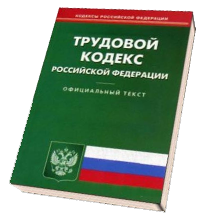 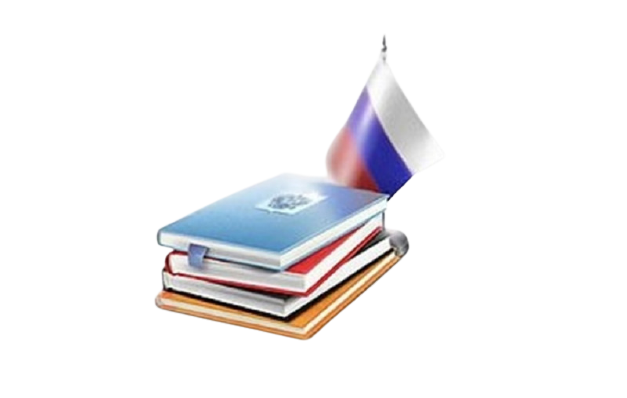 4
Стороны трудовых отношений
РАБОТНИК – физическое лицо, вступившее в трудовые отношения с работодателем. Вступать в трудовые отношения в качестве работников имеют право лица, достигшие возраста 16 лет, а в случаях и порядке, которые установленном ТК, – также лица, не достигшие указанного возраста. 
(Права и обязанности работника определены ст. 21 ТК)
РАБОТОДАТЕЛЬ – юридическое лицо или физическое лицо (нанимающий работников для осуществления предпринимательской деятельности или в целях личного обслуживания/ведения домашнего хозяйства), вступившее в трудовые отношения с работником. 
(Права и обязанности работодателя определены ст. 22 ТК)
5
Трудовые отношения возникают
на основании трудового договора, заключаемого работником и работодателем в письменной форме в соответствии с ТК.
в определенных случаях, на основании трудового договора и в результате :
избрания на должность, 
избрания по конкурсу на замещение должности,
назначения на должность или утверждения в должности,
направления на работу уполномоченными органами в счет установленной квоты,
судебного решения о заключении трудового договора,
признания отношений, связанных с использованием личного труда и возникших на основании гражданско-правового договора, трудовыми отношениями.
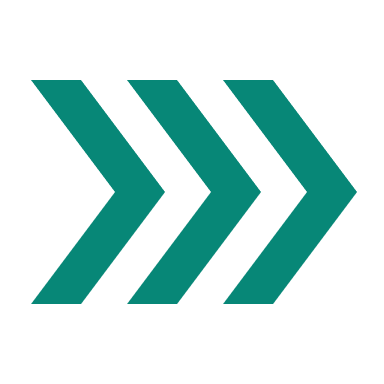 6
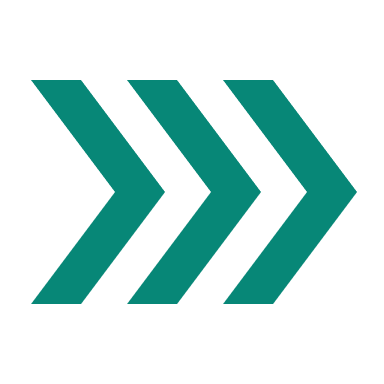 Трудовые отношениявозникают также
на основании фактического допущения работникак работе с ведома или по поручению работодателяв случае, когда трудовой договор не был надлежащим образом оформлен.
В этом случае трудовой договор считается заключенным и работодатель или его уполномоченный представитель обязанне позднее трех рабочих дней со дня фактического допущения к работе оформить трудовой договор в письменной форме(ст. 67 ТК РФ).
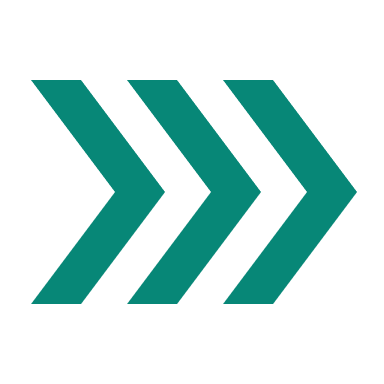 7
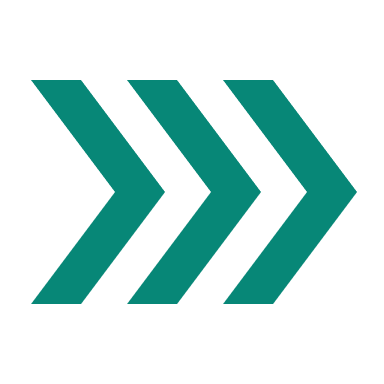 Трудовой договор
Это соглашение между работодателем и работником, в соответствии с которым работодатель обязуется
предоставить работнику работу по обусловленной трудовой функции; 
обеспечить условия труда, предусмотренные трудовым законодательством и иными нормативными правовыми актами;
 своевременно и в полном размере выплачивать работнику заработную плату.
а работник обязуется
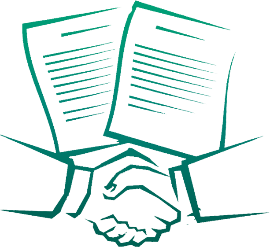 лично выполнять определенную этим соглашением трудовую функцию;
соблюдать правила внутреннего трудового распорядка, действующие у данного работодателя.
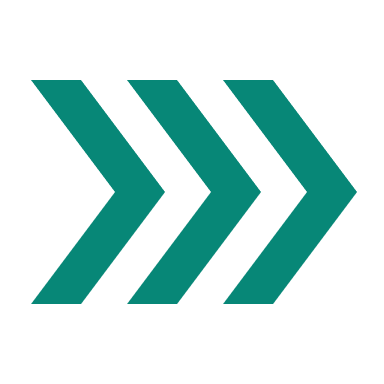 8
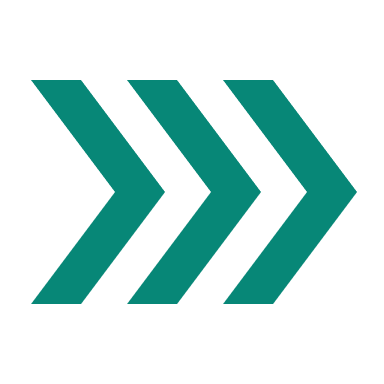 Трудовой договор
В трудовом договоре указываются
ФИО работника и наименование работодателя (ФИО работодателя - физического лица), заключивших трудовой договор;
сведения о документах, удостоверяющих личность работника и работодателя - физического лица;
идентификационный номер налогоплательщика(для работодателей, за исключением работодателей - физических лиц, не являющихся ИП);
сведения о представителе работодателя, подписавшем трудовой договор, и основание, в силу которого он наделен соответствующими полномочиями;
место и дата заключения трудового договора.
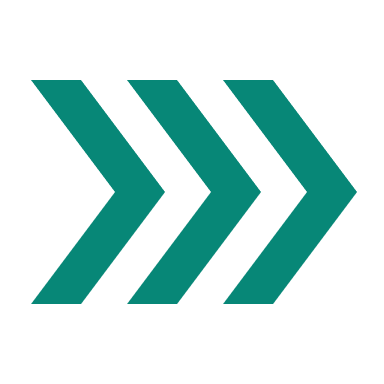 9
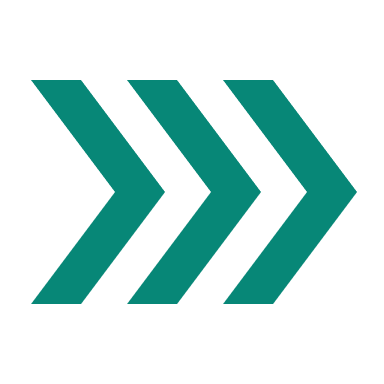 Трудовой договор
Условия, обязательные для включения в трудовой договор (существенные условия)
место работы с указанием обособленного структурного подразделения и его местонахождения;
трудовая функция;
дата начала работы, а в случае, когда заключается срочный трудовой договор, - также срок его действия и обстоятельства, послужившие основанием для заключения срочного трудового договора;
условия оплаты труда;
режим рабочего времени и времени отдыха (если для данного работника он отличается от общих правил, действующих у данного работодателя);
гарантии и компенсации за тяжелую работу и работу с вредными и (или) опасными условиями труда (при наличии);
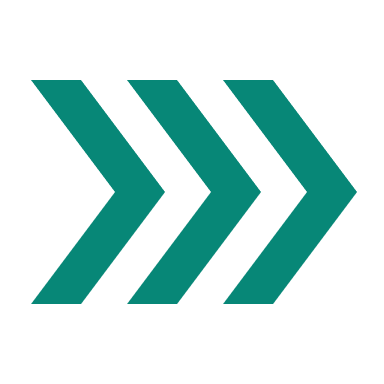 10
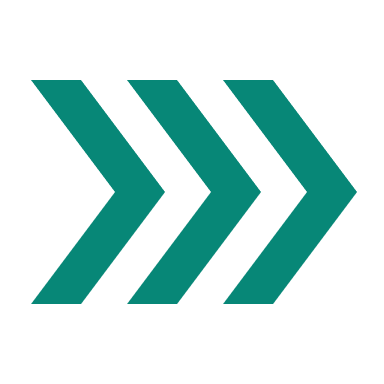 Трудовой договор
условия, определяющие в необходимых случаях характер работы (подвижной, разъездной, в пути, другой характер работы);
условия труда на рабочем месте (оптимальные, допустимые, вредные или опасные);
условие об обязательном социальном страховании работника;
другие условия в случаях, предусмотренных трудовым законодательством и иными нормативно-правовыми документами.
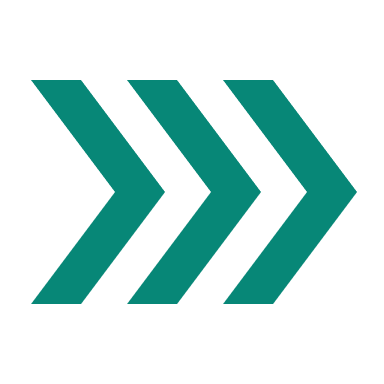 11
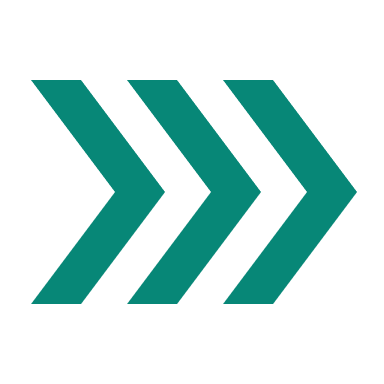 Трудовой договор
Дополнительно в трудовой договормогут включатся условия:
об уточнении места работы и (или) о рабочем месте;
об испытании (установлении испытательного срока);
о неразглашении охраняемой законом тайны;
об обязанности работника отработать после обучения не менее установленного договором срока, если обучение проводилось за счет средств работодателя;
о видах и об условиях дополнительного страхования работника;
об улучшении социально-бытовых условий работника и членов его семьи;
об уточнении применительно к условиям работы данного работника прав и обязанностей работника и работодателя;
 о дополнительном негосударственном пенсионном обеспечении работника.
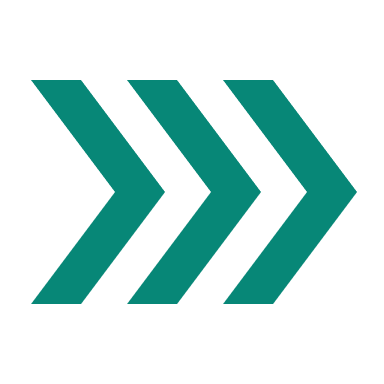 12
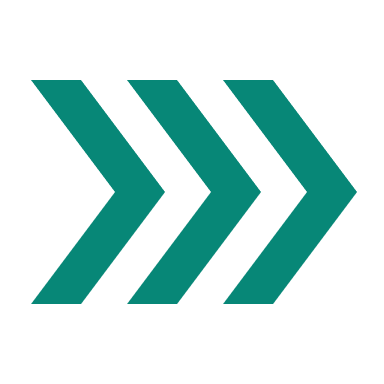 Трудовой договор
Срок трудового договора
Трудовые договоры могут заключаться (ст. 58 ТК) на неопределённый срок или определенный срок не более пяти лет (срочный трудовой договор).
Срочный трудовой договор заключается, когда трудовые отношения не могут быть установлены на неопределенный срок с учетом характера предстоящей работы или условий ее выполнения (случаи предусмотрены частью первой ст. 59 ТК).
Срочный трудовой договор может заключаться по соглашению сторон без учета характера предстоящей работы и условий ее выполнения(случаи предусмотрены частью второй ст. 59 ТК).
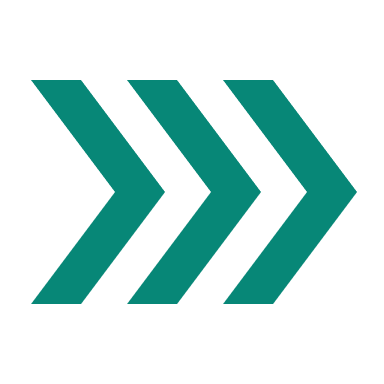 13
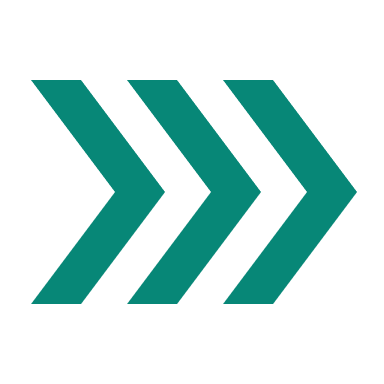 Трудовой договор
В случае, когда ни одна из сторон не потребовала расторжения срочного трудового договора в связи с истечением срока его действия и работник продолжает работу после истечения срока действия трудового договора, условие о срочном характере трудового договора утрачивает силу и трудовой договор считается заключенным на неопределенный срок.
Трудовой договор, заключенный на определенный срок при отсутствии достаточных к тому оснований, установленных судом, считается заключенным на неопределенный срок.
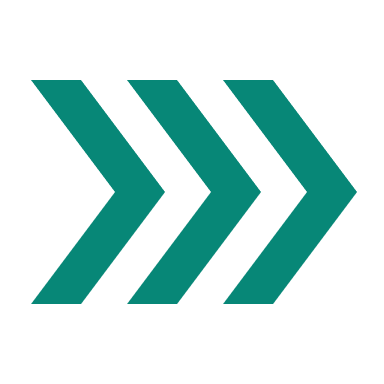 14
Гарантии при заключении трудового договора (ст. 64 ТК)
Запрещается отказ в заключении трудового договора (запрещена дискриминация по полу, возрасту, месту жительства и иным обстоятельствам, не связанным с деловыми качествами работника).
Запрещается отказывать в заключении трудового договора женщинам по мотивам, связанным с беременностью или наличием детей.
По письменному требованию лица, которому отказано в заключении трудового договора, работодатель обязан сообщить причину отказа в письменной форме в срок не позднее чем в течение семи рабочих дней со дня предъявления такого требования.
Отказ может быть обжалован в суде.
15
Лицо, поступающее на работу, предъявляет работодателю (ст. 65 ТК):
паспорт или иной документ, удостоверяющий личность;
трудовую книжку и (или) сведения о трудовой деятельности, за исключением случаев, если трудовой договор заключается впервые;
документ, подтверждающий регистрацию в системе индивидуального (персонифицированного) учета, в том числе в форме электронного документа (ранее СНИЛС);
документы воинского учета - для военнообязанных и лиц, подлежащих призыву на военную службу;
документ об образовании, о квалификации или наличии специальных знаний - при поступлении на работу, требующую специальных знаний или специальной подготовки;
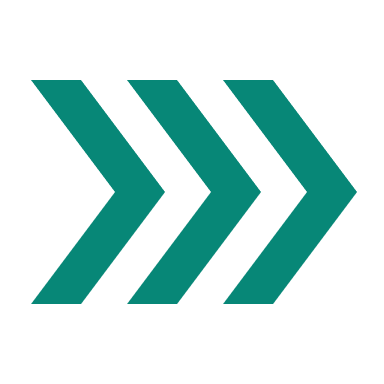 16
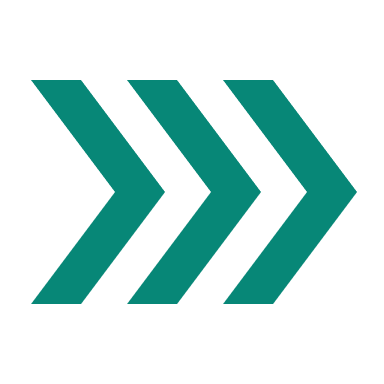 Лицо, поступающее на работу, предъявляет работодателю (ст. 65 ТК):
справку о наличии (отсутствии) судимости и (или) факта уголовного преследования либо о прекращении уголовного преследования по реабилитирующим основаниям в случаях, установленных ТК;
справку о том, является или не является лицо подвергнутым административному наказанию за потребление наркотических средств или психотропных веществ без назначения врача либо новых потенциально опасных психоактивных веществ в случаях, установленных ТК;
дополнительные документы с учетом специфики работы, предусмотренные нормативными актами.
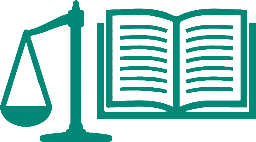 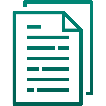 17
Совместительство и выполнение дополнительной работы
Запрещается требовать от работника выполнения работы, не обусловленной трудовым договором, за исключением случаев, предусмотренных ТК и иными ФЗ (ст. 60 ТК).
Работник имеет право заключать трудовые договоры о выполнении в свободное от основной работы время другой регулярной оплачиваемой работы у того же работодателя (внутреннее совместительство) и (или) у другого работодателя (внешнее совместительство). В течение одного месяца (другого учетного периода) продолжительность рабочего времени при работе по совместительству не должна превышать половины месячной нормы рабочего времени (нормы рабочего времени за другой учетный период). (ст. 60.1 ТК).
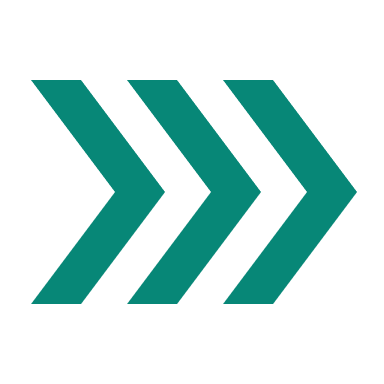 18
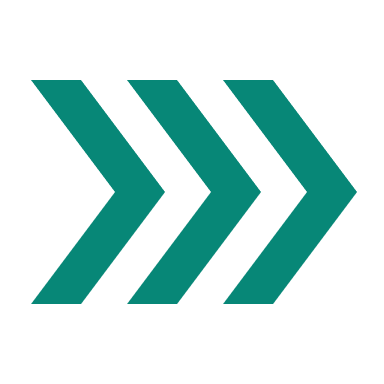 Совместительство и выполнение дополнительной работы
С письменного согласия работника ему может быть поручено выполнение в течение установленной продолжительности рабочего дня (смены) наряду с работой, определенной трудовым договором, дополнительной работы по другой или такой же профессии (должности) за дополнительную оплату.
Для исполнения обязанностей временно отсутствующего работника без освобождения от работы, определенной трудовым договором, работнику может быть поручена дополнительная работа как по другой, так и по такой же профессии (должности). (ст. 60.2 ТК).
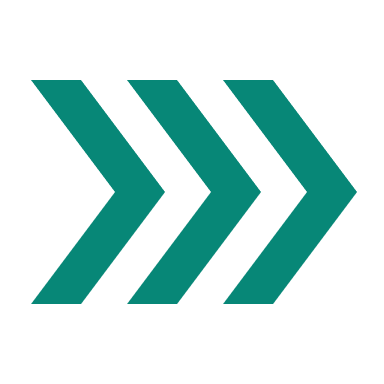 19
Изменение трудового договора
Изменение определенных сторонами условий трудового договора, в том числе перевод на другую работу, допускается только по соглашению сторон трудового договора, за исключением случаев, предусмотренных ТК. 
Перевод на другую работу допускается только с письменного согласия работника, за исключением случаев, предусмотренных частями второй и третьей статьи 72.2 ТК.
20
Прекращение трудового договора
Общие основания определены ст. 77 ТК 
Наиболее распространено расторжение трудового договора по инициативе работника (ст. 80 ТК)
Работник имеет право расторгнуть трудовой договор, предупредив об этом работодателя в письменной форме не позднее чем за две недели (кроме случаев невозможности продолжения работы или нарушений со стороны работодателя). 
По соглашению между работником и работодателем трудовой договор может быть расторгнут и до истечения срока предупреждения об увольнении.
До истечения срока предупреждения об увольнении работник имеет право в любое время отозвать свое заявление. Увольнение в этом случае не производится, если на его место не приглашен в письменной форме другой работник.
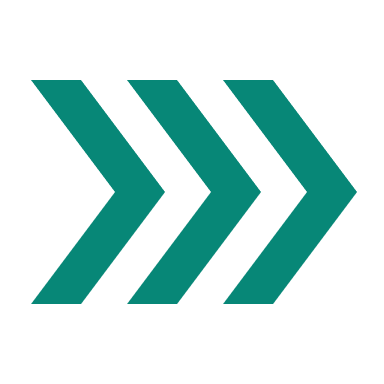 21
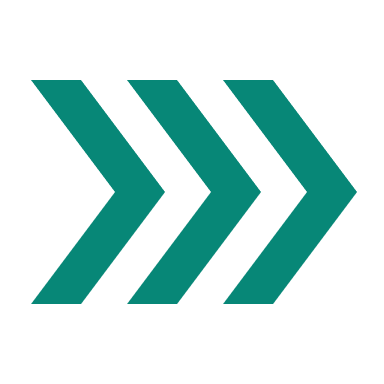 Прекращение трудового договора
Расторжение трудового договора по инициативе работодателя может быть осуществлено только в строгом соответствии со ст. 81 ТК (исчерпывающий перечень случаев).
Не допускается увольнение работника по инициативе работодателя (за исключением случая ликвидации организации либо прекращения деятельности индивидуальным предпринимателем) в период его временной нетрудоспособности и в период пребывания в отпуске.
Прекращение трудового договора по обстоятельствам, не зависящим от воли сторон, регламентируется ст. 83 ТК.
Запись в трудовую книжку об основании и о причине прекращения трудового договора должна производиться в точном соответствии с формулировками ТК или иного федерального законаи со ссылкой на соответствующие статью, часть статьи, пункт статьи ТК или иного федерального закона.
22
Рабочее время
Нормальная продолжительность рабочего времени не может превышать 40 часов в неделю.
Для отдельных категорий работников устанавливается сокращенная продолжительность рабочего времени.
Продолжительность ежедневной работы (смены) регламентируется ст. 94 ТК для отдельных категорий работников.
Продолжительность работы (смены) в ночное время (с 22 до 6 часов) сокращается на один час без последующей отработки, но не для работников, принятых специально для работы в ночное время. Отдельные категории работников не допускаются к работе в ночное время (ст. 96 ТК)
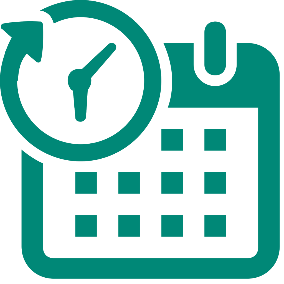 23
Сверхурочная работа
Это работа, выполняемая работником по инициативе работодателя за пределами установленной для работника продолжительности рабочего времени: ежедневной работы (смены), а при суммированном учете рабочего времени - сверх нормального числа рабочих часов за учетный период.
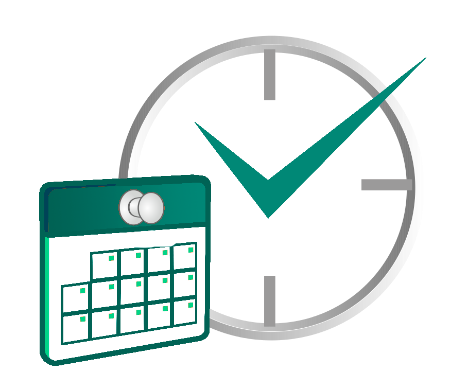 Ст. 99 ТК определяет случаи, в которых допускается привлечение работника к сверхурочной работе с его письменного согласия, а также случаи, в которых допускается привлечение работника к сверхурочной работе без его согласия.
Продолжительность сверхурочной работы не должна превышать для каждого работника 4 часов в течение двух дней подряд и 120 часов в год.
24
Режим рабочего времени определяет:
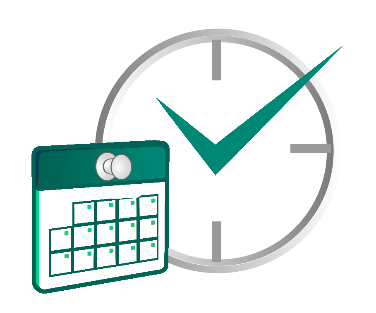 продолжительность рабочей недели (пятидневная с двумя выходными днями, шестидневная с одним выходным днем, рабочая неделя с предоставлением выходных дней по скользящему графику, неполная рабочая неделя);
возможность работы с ненормированным рабочим днем (особый режим работы, в соответствии с которым отдельные работники могут по распоряжению работодателя при необходимости эпизодически привлекаться к выполнению своих трудовых функций за пределами установленной для них продолжительности рабочего времени) для отдельных категорий работников;
продолжительность ежедневной работы (смены), в том числе неполного рабочего дня (смены);
время начала и окончания работы, время перерывов в работе, число смен в сутки, чередование рабочих и нерабочих дней.
25
Режим рабочего времени определяет:
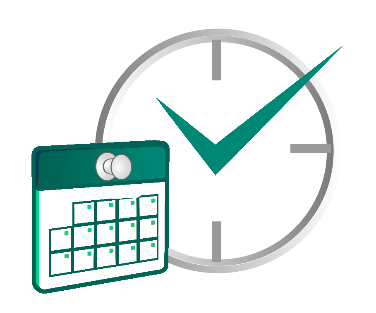 При работе в режиме гибкого рабочего времени начало, окончание или общая продолжительность рабочего дня (смены) определяется по соглашению сторон (ст. 102).
При сменной работе каждая группа работников должна производить работу в течение установленной продолжительности рабочего времени в соответствии с графиком сменности. Работа в течение двух смен подряд запрещается (ст. 103 ТК).
Допускается введение суммированного учета рабочего времени с тем, чтобы продолжительность рабочего времени за учетный период (месяц, квартал и другие периоды) не превышала нормального числа рабочих часов (ст. 104 ТК).
26
Время отдыха
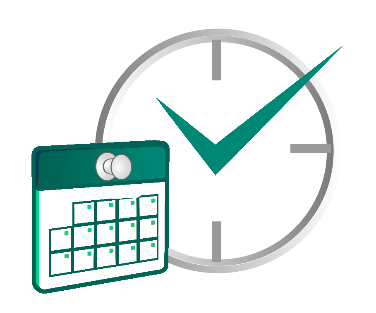 В течение рабочего дня (смены) работнику должен быть предоставлен перерыв для отдыха и питания продолжительностью не более 2-х часов и не менее 30 минут, который в рабочее время не включается. 
Продолжительность еженедельного непрерывного отдыха не может быть менее 42 часов.
Всем работникам предоставляются выходные дни (еженедельный непрерывный отдых). Продолжительность еженедельного непрерывного отдыха не может быть менее 42 часов.
 Общим выходным днем является воскресенье. Второй выходной день при пятидневной рабочей неделе устанавливается коллективным договором или правилами внутреннего трудового распорядка. Оба выходных дня предоставляются, как правило, подряд.
У работодателей, приостановка работы у которых в выходные дни невозможна по производственно-техническим и организационным условиям, выходные дни предоставляются в различные дни недели поочередно каждой группе работников согласно правилам внутреннего трудового распорядка.
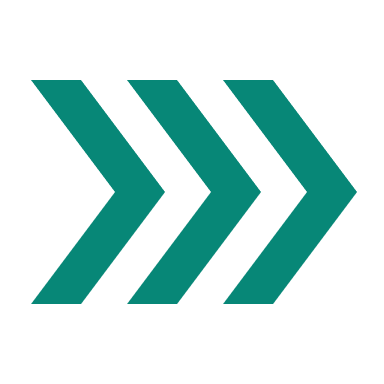 27
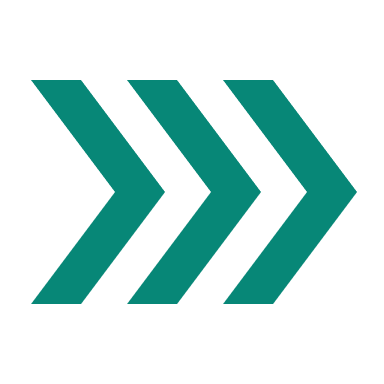 Время отдыха
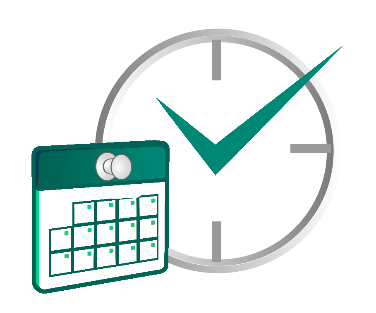 ТК (ст. 112) определяет перечень нерабочих праздничных дней.
При совпадении выходного и нерабочего праздничного дней выходной день переносится.
Привлечение работников к работе в выходные и нерабочие праздничные дни производится с их письменного согласия в случае необходимости выполнения заранее непредвиденных работ, от срочного выполнения которых зависит в дальнейшем нормальная работа организации в целом или ее отдельных структурных подразделений, индивидуального предпринимателя.
В нерабочие праздничные дни допускается производство работ, приостановка которых невозможна по производственно-техническим условиям (непрерывно действующие организации), работ, вызываемых необходимостью обслуживания населения, а также неотложных ремонтных и погрузочно-разгрузочных работ.
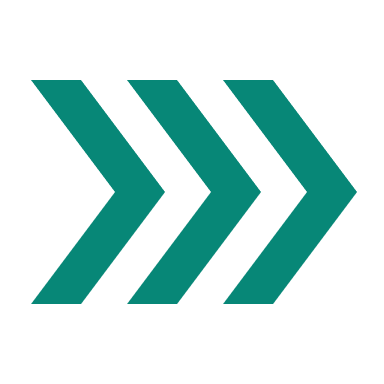 28
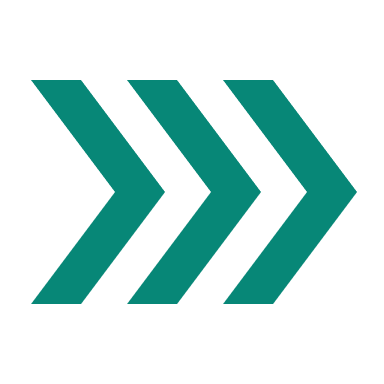 Время отдыха
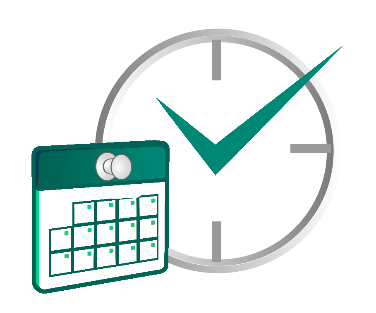 Ежегодный основной оплачиваемый отпуск предоставляется работникам продолжительностью 28 календарных дней.
Отдельным категориям работников в соответствии с ТК предоставляются дополнительные оплачиваемые отпуска.
Право на использование отпуска за первый год работы возникает у работника по истечении шести месяцев его непрерывной работы у данного работодателя. Отпуск за второй и последующие годы работы может предоставляться в любое время рабочего года в соответствии с очередностью предоставления ежегодных оплачиваемых отпусков, установленной у данного работодателя.
По соглашению между работником и работодателем ежегодный оплачиваемый отпуск может быть разделен на части. При этом хотя бы одна из частей этого отпуска должна быть не менее 14 календарных дней.
29